Particle Physics Faculty Meeting
Agenda
News/Update
Committee updates
TRIUMF is located on the traditional, ancestral, and unceded territory of thexʷməθkʷəy̓əm (Musqueam) people, who for millennia have passed on their culture, history, and traditions from one generation to the next on this site.
TRIUMF’s home has always been a seat of learning.
UCN Search
Five interviewed candidates
Efrain Segarra, PSI Villigen
Marie Blatnik, Los Alamos
Skyler Degenkolb, U Heidelberg
Wolfgang Schreyer, Oak Ridge NL
Noah Yazdandoost, PSI Villigen

Noah has accepted
Starting August 1st
CNSC Visit: Date and Scope
Confirmed Date: March 18-20
CNSC already requested for documents including TSOP-04, Training Plans, Training Audits, Training Implementation Panel (TIP) Meeting Minutes, Key Performance Indicators
Workday Learning Guide

Make sure all your (and your groups) training is up to date
Let me know if this is not the case and why by tomorrow
Pivoting to LS26 and 2025-30 5YR Plan
From April 1st, the new NRC contribution agreement is loaded with the 4 core deliverables
Other Projects
“above” the QRPP
Transition effort once spending is complete
Reset all project priorities
QRPP, Where resources are available
Or Hibernate
QRPP
Goal: to service many projects in priority order
Goal: to COMPLETE the core deliverables
April 1
QRPP Process for LS26
Notes.
Requires analysis of work remaining to complete the project. Consider if it is feasible to complete on the required timeline, with the resources available, or if new hirings would be needed, or with contract labour (if the contractors would not then impact TRIUMF service groups(s), Labour estimates need to be produced or validated by service providers
Responsibility will shift to the service groups to coordinate work and not for the projects to  to the service group.
Empowers services groups to have control of executing the priorities AND  Increases accountability on these service groups
Re-ranking process
Each division has been asked to re-rank their projects, and provide:

Proposed rank (within the division)

Proposed Status, as discussed at LT retreat and SMM:
Hibernate
Non_conflicting
Other_approved_QRPP

Reason – summarised from LT and SMM meetings:

Comments where applicable
QRPP
From today’s PMOG meeting
Next QRPP early April
All projects that are orange (other QRPP project) or blue (non conflicting) will present
Project status (color) can change from one QRPP to the next
We need to rank orange projects as input to divisional and then inter divisional wide ranking
From now to 2027, projects that are non-conflicting  would:
Require no resources from 
P&I, incl all Engineering Services, Machine Shop, Design Office, etc
Accelerator Division
(very?) Limited resources 
Core services, including, E&HS, RPG, Procurement, Research Security, Other??
For Yellow projects, these resources can be available, but lower priority than the Big 3
Let’s fill the sheet as good as we can focusing on criticality and importance
I will consult with project leaders that are not present today tomorrow
LS2026
Chris Gibson’s working on lab-wide capacity model.
One of the things we have done is determine variations in Operations support for the Services groups (Electrical, Controls, etc.) during LSD26.
This is something that would also apply to your groups.
Before we enter demand for Project Support (CFI projects and other PRJs for next QRPP cycle), we would like to get an idea of how much of people’s time will be spent on Operations of your experimental equipment (interested in reductions during LS, if any).
Note that as a General rule, we have already shown NSERC-funded employees as fully occupied for their home department.

Since most our effort is on external project’s we are mostly orthogonal to LS2026 and fully occupied by our own commitments
Have to fill out a spreadsheet for all PP people indicating commitment numbers
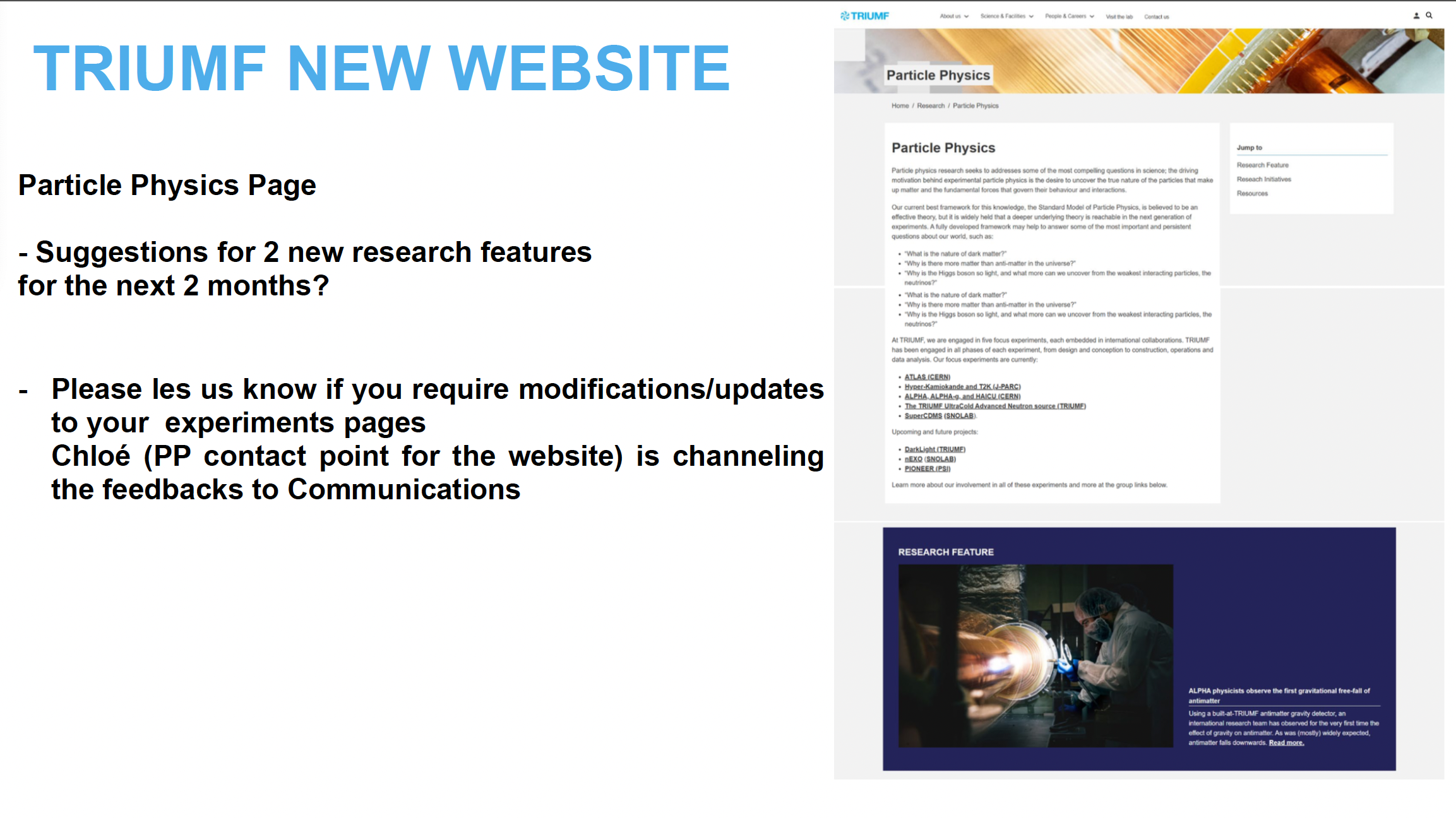 AOB
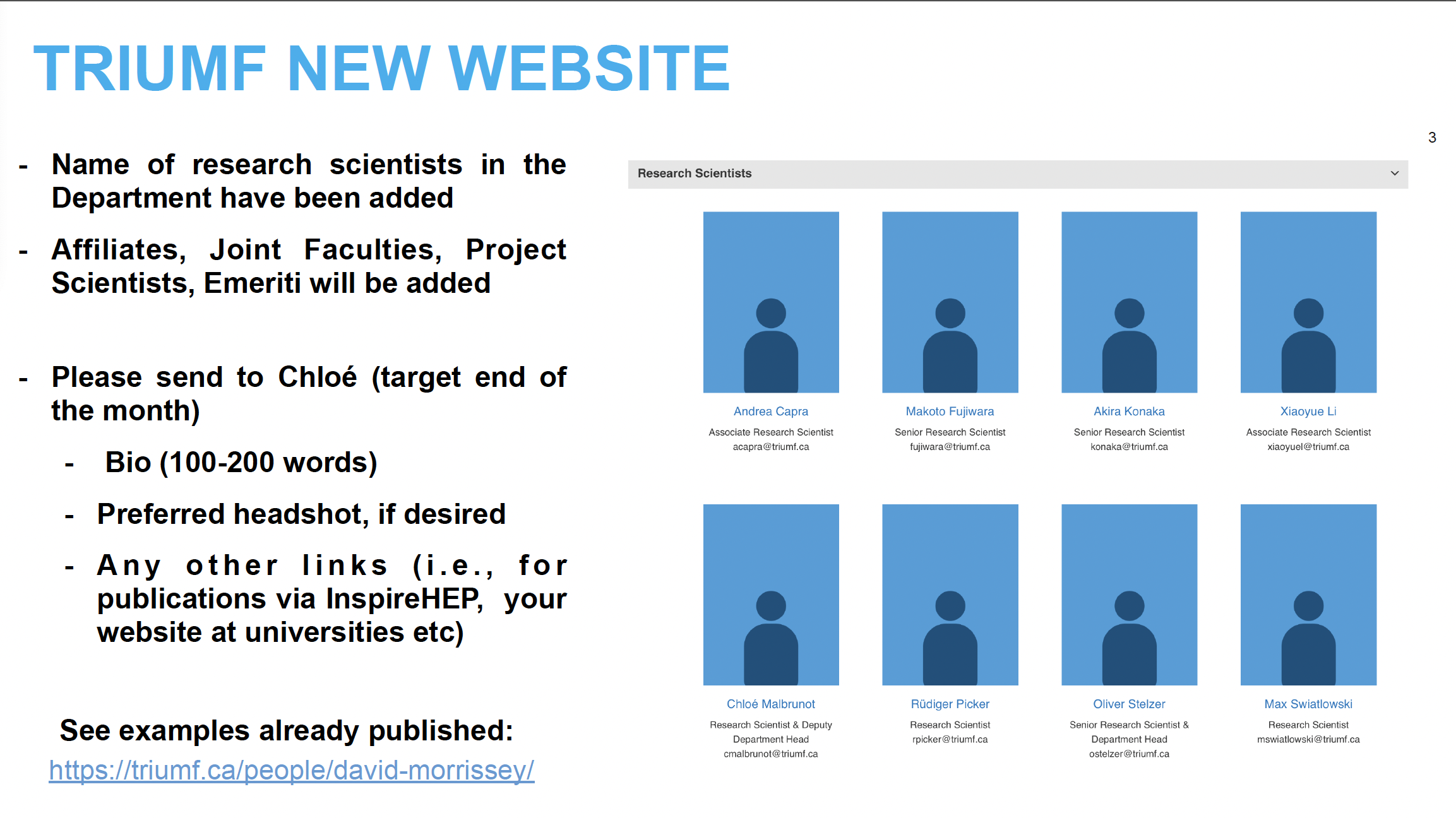 AOB
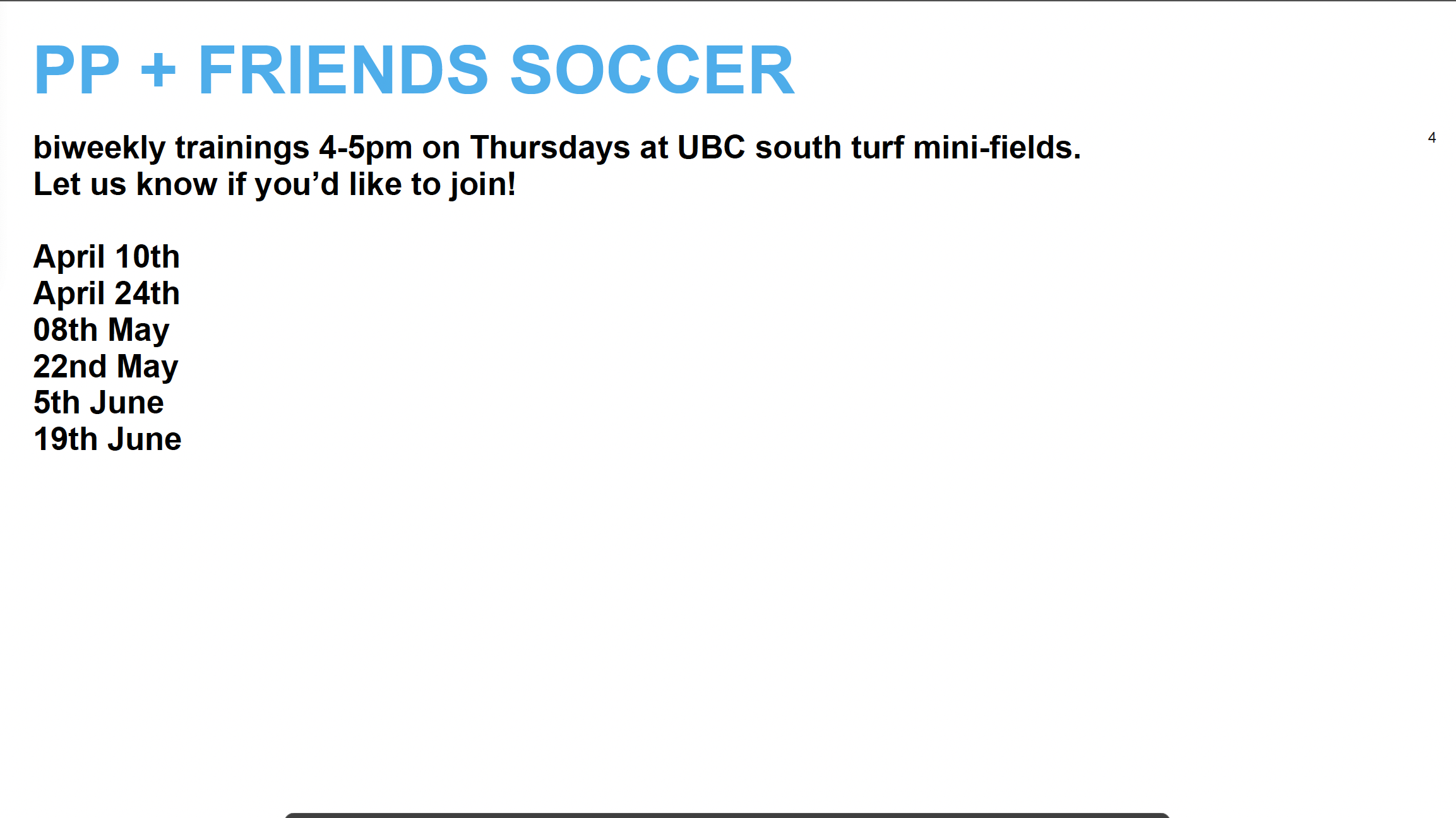 AOB
Various
CFI board visit on Monday and reception in afternoon
IPP made call to help with input in European Strategy Update
Submission due end of March
AOB
Committee Updates
IPP Council / CINP / CAP
Science Council
Space
Seminar/Colloquia
SciTech seminars / Quantum Forum / Dark Matter Forum
Mixer
Science Week
TUEC
Safety
Summer schools 
EDI committee
IDSSD - Earth Humanity Coalition
Next Meeting
April 10th